KAS KENTUCKY ASSOCIATION OF SCHOLARS,                  Prof. Dr. Benjamin Foster, President
Disclaimer
I am testifying as a private citizen 
Pres. of the Kentucky Association of Scholars, 
Not speaking in any way in behalf of, or under the direction of University of Louisville administrators and policy makers.
KENTUCKY ASSOCIATION OF SCHOLARS  (KAS)                                                                                                    Prof. Dr. Benjamin Foster, President
1
Introduction
I support diversity
 My research provides evidence of the benefits of diversity 
I have attended many diversity events and programs at U of L
I agree with some statements and information from those
KENTUCKY ASSOCIATION OF SCHOLARS  (KAS)                                                                                                    Prof. Dr. Benjamin Foster, President
2
Diversity at Kentucky Public Universities
The most important type of diversity is sorely missing from public universities  
           
Diversity of Thought/Opinion –

Intellectual, philosophical, political, social, environmental and economic
KENTUCKY ASSOCIATION OF SCHOLARS  (KAS)                                                                                                    Prof. Dr. Benjamin Foster, President
3
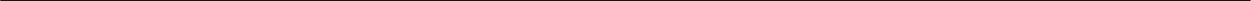 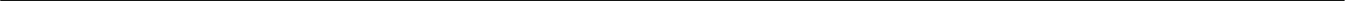 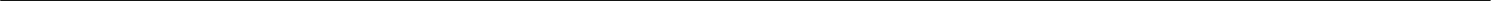 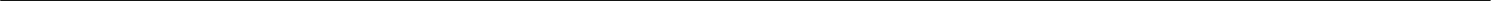 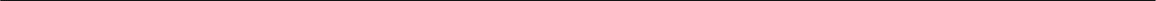 Political Donation Evidence for Kentucky Public Universities and Colleges
KENTUCKY ASSOCIATION OF SCHOLARS  (KAS)                                                                                                    Prof. Dr. Benjamin Foster, President
4
Well Established Psychological Phenomena of “Group Polarization”
University administrators and faculty have an overwhelmingly left-wing ideology

When only people with similar outlooks and opinions are involved in decisions
 The final decision of the group will be more extreme than the average of the group members 
Group decisions become more polarized toward the view of the extreme members of the group.
KENTUCKY ASSOCIATION OF SCHOLARS  (KAS)                                                                                                    Prof. Dr. Benjamin Foster, President
5
Student Impact Example, U of L ENG 101 Syllabus
Following slavery abolition came “the American system for race-based classification, […]the denigration of groups of people based on color”. 
This system is still active today with race-specific rules for behavior, demographic wealth gaps, disrupted access to resources, and on.
Many conversations will center complex subjects’ …race, gender, and marginalized identities. […]addressing them requires empathy, striving for understanding, and respect.
KENTUCKY ASSOCIATION OF SCHOLARS  (KAS)                                                                                                    Prof. Dr. Benjamin Foster, President
6
Student Impact Example, U of L ENG 101 Syllabus
Work should employ inclusive language, not use language that would exclude an element of society. For example, use “they” instead of the generic “he/she.”
No disruptive language or behavior will be tolerated. Disruptive language includes, insulting remarks, including sexist, racist, homophobic or anti-ethnic slurs, bigotry, and disparaging commentary.
We have the collective right to educated opinions. You will be asked to leave if you violate any part of this statement on civility.
KENTUCKY ASSOCIATION OF SCHOLARS  (KAS)                                                                                                    Prof. Dr. Benjamin Foster, President
7
Student Impact Example Women’s Literature course at UK
Syllabus stated, “[I]mportantly, comments that are racist, homophobic, transphobic, xenophobic, Islamophobic, anti-semitic, sexist, ableist, classist or otherwise offensive, .., will not be permitted. Students making such comments may be asked to leave the classroom and lose participation points for that day...“ 
After a discussion on gender and sex, professor accused student of making “harmful” comments towards another student by stating in a class discussion that … there are only two sexes/genders, male and female.  
Student was told they were causing harm by negating students’ identities, and informed that violated the student code of conduct which states "l promise to embrace diversity and inclusion and to respect the dignity and humanity of others."
KENTUCKY ASSOCIATION OF SCHOLARS  (KAS)                                                                                                    Prof. Dr. Benjamin Foster, President
8
Student Impact Example, UK History Department
Diversity and Inclusion Statement
Department to prioritize diversity, inclusion, and equity   –      in faculty, curriculum and governance
Recognizes systemic marginalization of under-represented groups in higher education    
Committed to exploration of diverse histories and historical approaches
Faculty
16 of 33 History Department full-time faculty list race, African-related, or gender/women's-related areas as a research interest
KENTUCKY ASSOCIATION OF SCHOLARS  (KAS)                                                                                                    Prof. Dr. Benjamin Foster, President
9
Student Impact Example, Instructor “Joke”
Wednesday after Election Day in November 2004, a conservative U of L student heard, in the classroom, but before class began
Instructor explained results due to Christians voting on family values
We should all get AK-47s and take care of them
Even in jest, this statement reflects prevailing atmosphere at University

That incident led me to become more active on campus and standing up for students and other stakeholders at the University of Louisville
KENTUCKY ASSOCIATION OF SCHOLARS  (KAS)                                                                                                    Prof. Dr. Benjamin Foster, President
10
Student Impact Example, Chair/Professor “Joke”
After a Christian student left pamphlets stating a Christian view of sexuality in a classroom
A U of L Professor/Dept Chair said on an episode of his non-U of L podcast:  "Come to one of my classes with that. I will drag your (behind) into my class, me and my 50-some-odd students will stomp you, beat you within an inch of your life, then drag you out of the room and deny that we did it.“
The Professor said he was clearly joking but that his phrasing could be misinterpreted.  
A joke like that  by any Department Chair would indicate bias toward a group of people and could stifle free speech at U of L
KENTUCKY ASSOCIATION OF SCHOLARS  (KAS)                                                                                                    Prof. Dr. Benjamin Foster, President
11
Political Bias Example
U of L Professor and Chair editorial columns for the Courier-Journal have stated/implied that:
 Daniel Cameron is a dangerous melanin-enhanced, skinning and grinning buck-dancer desiring to be embraced by his masters
Cameron's campaign is white supremacy in blackface

(Witness Disclosure: I have contributed to Daniel Cameron’s campaigns for public office.)
KENTUCKY ASSOCIATION OF SCHOLARS  (KAS)                                                                                                    Prof. Dr. Benjamin Foster, President
12
Biased Statements Toward Many Minority Members of U of L Community
U of L Professor and Chair Spoke at 2015 event “University of Louisville Campus Conversation on Inclusiveness, Diversity, and the Future of the University”
Stated, “Our white brothers and sisters need to get beyond the point, where they are just hiring and hanging out with safe black folks, safe Hispanic folks.” 
Folks who are so interested in getting along that their culture gets tossed to the wayside. And they will criticize and condemn their own people to endear themselves to the folks that look a little bit different. 
“You [folks] are tokens! You are no good to any of us. You take us down dangerous paths. You are no good for diversity. You are no good for progress.”

The professor was hugged by the U of L President after making those comments.
KENTUCKY ASSOCIATION OF SCHOLARS  (KAS)                                                                                                    Prof. Dr. Benjamin Foster, President
13
Implications of Such Biased Statements?
The U of L Professor and Chair has the right to free speech and free press. 

However, he is frequently referred to as U of L's expert on racial matters and is frequently asked to lead or participate in panels and forums on race relations in the US.
May create atmosphere that chills free speech, debate, and exchange of ideas on campus
KENTUCKY ASSOCIATION OF SCHOLARS  (KAS)                                                                                                    Prof. Dr. Benjamin Foster, President
14
U of L Bias Example
Illegal advertisement for science professor position at U of L in 2015
“The post … resembled a typical ad. …included a standard equal employment opportunity statement saying [U of L] is ‘an affirmative action, equal opportunity, employer, committed to community engagement and diversity, and seeks applications from a broad variety of candidates,’” 
Just after that statement, the ad stated ‘The Department of Physics and Astronomy announces a tenure-track assistant professor position that will be filled by an African-American, Hispanic American or a Native American Indian [sic].'”
KENTUCKY ASSOCIATION OF SCHOLARS  (KAS)                                                                                                    Prof. Dr. Benjamin Foster, President
15
U of L Bias Example
Illegal advertisement for science professor position at U of L in 2015

Several administrators at other campuses called the ad everything from inappropriate to a violation of federal laws. 
A University of Louisville spokesperson called the ad an “error.”

The fact that anyone at U of L thought that language was legal and appropriate, indicates ideological pressure from U of L administrators.
KENTUCKY ASSOCIATION OF SCHOLARS  (KAS)                                                                                                    Prof. Dr. Benjamin Foster, President
16
University/College Bias Example
Sample Interview Questions with Diversity in Mind 
"Our unit values diversity among its students, faculty, and staff, and we have made a commitment to promoting and increasing diversity. We believe that issues about teaching and leadership within a diverse environment are important, and we'd like to discuss your experience with and views about diversity.” 
"What do you see as the most challenging aspects of an increasingly diverse academic community?” 
“What have you done, formally or informally, to meet such challenges?” 
"How do you view diversity course requirements for students?”
KENTUCKY ASSOCIATION OF SCHOLARS  (KAS)                                                                                                    Prof. Dr. Benjamin Foster, President
17
University/College Bias Example
Some university/college units require "Diversity Statements" for all applicants for some or all positions
https://mitcommlab.mit.edu/eecs/commkit/faculty-application-diversity-statement/#:~:text=I%20will%20strive%20for%20gender,beyond%20their%20research%20and%20classwork
A successful faculty application diversity statement…
demonstrates knowledge of challenges related to diversity, equity, and inclusion (DEI).
outlines your track record of working with diverse groups of people and advancing DEI.
concretely discusses what you will do as a faculty member to actively encourage DEI and belonging within your group, department, and community.
KENTUCKY ASSOCIATION OF SCHOLARS  (KAS)                                                                                                    Prof. Dr. Benjamin Foster, President
18
Example:  U of L Offices’ Official Political Statements
Message from the Vice Provost for Diversity and International Affairs on hate crimes and call to speak against policies favored by most U.S. Citizens days before the 2018 election
[We cannot] be silent regarding our commitment to join in the fight against racism, sexism, anti-Semitism, ethnocentrism,  and other “isms” that are the antitheses of inclusion, social justice, fairness, equity and the tenets on which this country was built.
KENTUCKY ASSOCIATION OF SCHOLARS  (KAS)                                                                                                    Prof. Dr. Benjamin Foster, President
19
Example:  U of L Offices’ Official Political Statements
Message from the Vice Provost for Diversity and International Affairs on hate crimes and call to speak against policies favored by most U.S. Citizens days before the 2018 election
“This means that we must speak against policies that seek to repress, exclude and deny the rights of others.  These would include the proposed policy that would define gender at birth, acts that separate immigrant children from their parents and the deployment of military to stop immigrants who traveled thousands of miles to seek freedom and opportunities from entering this country. I encourage all of us to stand collectively and individually for the values that lead us to a more just and inclusive society.”
KENTUCKY ASSOCIATION OF SCHOLARS  (KAS)                                                                                                    Prof. Dr. Benjamin Foster, President
20
Example:  U of L Offices’ Official Political Statements
Statement from Diversity, Equity & Inclusion Offices - Breonna Taylor Verdict

Many of us also knew or feared deep in our hearts this decision by the KY Atty General would be the same outcome - a lack of justice. 
It is evident from Breonna’s case and the many thousands of similar cases of Black and Brown people being murdered, that there is deeply entrenched systemic racism in policing, our justice system, and our society. We continue to see remnants of the original “slave patrols” show up in policing today, as Black and Brown communities are still subjected to law-and- ordered approaches, while white communities are protected and served.
KENTUCKY ASSOCIATION OF SCHOLARS  (KAS)                                                                                                    Prof. Dr. Benjamin Foster, President
21
Example:  U of L Offices’ Official Political Statements
Statement from Diversity, Equity & Inclusion Offices - Breonna Taylor Verdict

Let’s channel our pain and rage into action. Those who have been leading the protests at Breonna Square for months have always needed our presence and support. Our legislators, local and national, must be made to hear our voices through our direct contact and by voting.
Just as with our justice system, higher education’s disparate racial outcomes are evidence of our systemic problems
KENTUCKY ASSOCIATION OF SCHOLARS  (KAS)                                                                                                    Prof. Dr. Benjamin Foster, President
22
Example:  U of L Offices’ Official Political Statements
Black Lives Matter Statement of Support - a blanket email sent to all users of the University’s email system in 2020

Directors of social justice institutes at UofL, issued a call to action for UofL employees to sign: "We as members of the UofL community support the Black Lives Matter movement and principles,”
The statement will be presented to President Pinto and released to the press.
KENTUCKY ASSOCIATION OF SCHOLARS  (KAS)                                                                                                    Prof. Dr. Benjamin Foster, President
23
Example:  U of L Offices’ Official Political Statements
Women's Center Statement on Overturn of Roe v Wade
Women’s Center is committed to challenging and working to dismantle patriarchy, and other systems of oppression 
Access to a full range of sexual and reproductive healthcare is a basic human right, which has been threatened by this decision to overturn Roe
Applying an intersectional and anti-racist feminist framework, the Women’s Center aims to enhance a sense of belonging and empowerment among women, femmes and gender non-conforming students, staff, and faculty. In that spirit, we understand this decision will disproportionately impact poor women, Black women and other women of color. Reproductive justice is racial justice, economic justice, and gender justice.
KENTUCKY ASSOCIATION OF SCHOLARS  (KAS)                                                                                                    Prof. Dr. Benjamin Foster, President
24
Statements of Alternative Viewpoints to Above Issues Distributed to the U of L Community
KENTUCKY ASSOCIATION OF SCHOLARS  (KAS)                                                                                                    Prof. Dr. Benjamin Foster, President
25
Summary and Conclusion
Evidence/examples of overwhelming bias at Kentucky public universities (Group Polarization)
Impact on students‘ coursework
Inappropriate use of funds to promote political agendas without adequate opportunity or support for alternative views
Some students, faculty, and staff of some religions, races, and political/ideological philosophies sometimes feel marginalized, not included, and not wanted at Kentucky public universities
Legislative action is needed to address issues mentioned above
KENTUCKY ASSOCIATION OF SCHOLARS  (KAS)                                                                                                    Prof. Dr. Benjamin Foster, President
26